N.Pietroni, M.Tarini, P.Cignoni. Almost isometric mesh parametrization through abstract domains IEEE Transactions on Visualization and Computer Graphics. 2009
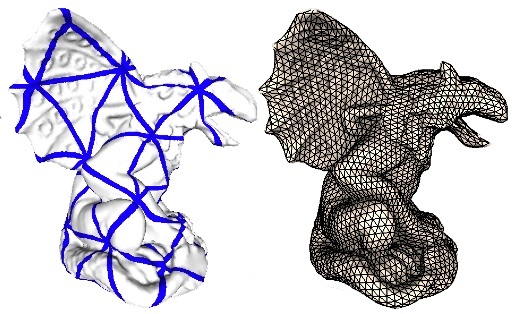 1
[Speaker Notes: Videos:
- texture interpolation (mi manca)]
Objectives
D
M
1TO1
PARAMETRIZATION DOMAIN


3D TRIANGLE MESH
Low distortion (preserves area & angles)
Low domain complexity:

tangent directions over the mesh vary smoothly.
points on the domain have a well defined, easy to find, large neighborhoods around them.
It is possible to interpolate between positions on the domain.
The domain can be embedded in a 2D REGION.
OVERVIEW
Structure of D
A collection of equilateral triangles D0…Dn
called subdomains
No 3D embedding (ABSTRACT)
Only connectivity needed

A position in D is a triple (α,β,I)
(α,β) are barycentric cordinates.
0<=I<=n is the  the index of subdomain.
How to interpolate on D?
Given 2 positions in D (α0,β0,I0) and (α1,β1,I1):

If (I0==I1) then simply use an 
	equilateral triangle



Else use interpolation domains:

Diamond 
	2 equilateral triangles

Star
	k triangles rescaled to match 
	total area of k equilateral triangles
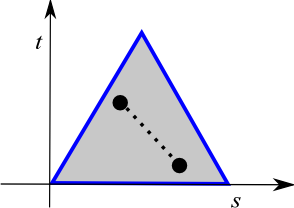 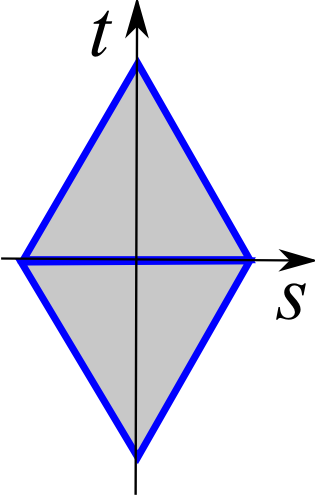 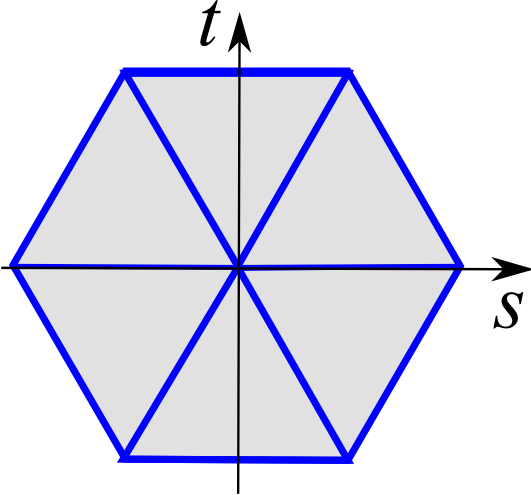 How to interpolate on D?
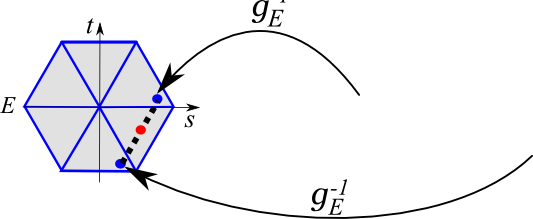 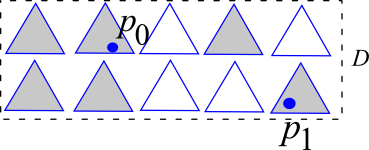 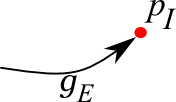 Partitioning D
3 sets of interpolation domains now partition the entire parametric domain:

Face domains (same faces as D)


Half diamonds


Half stars
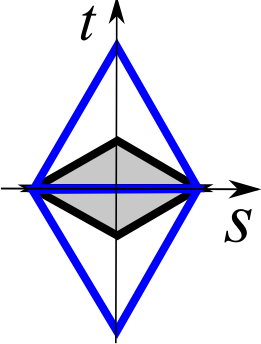 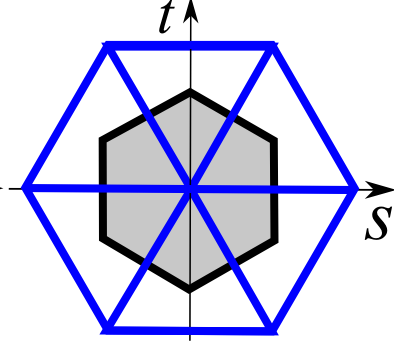 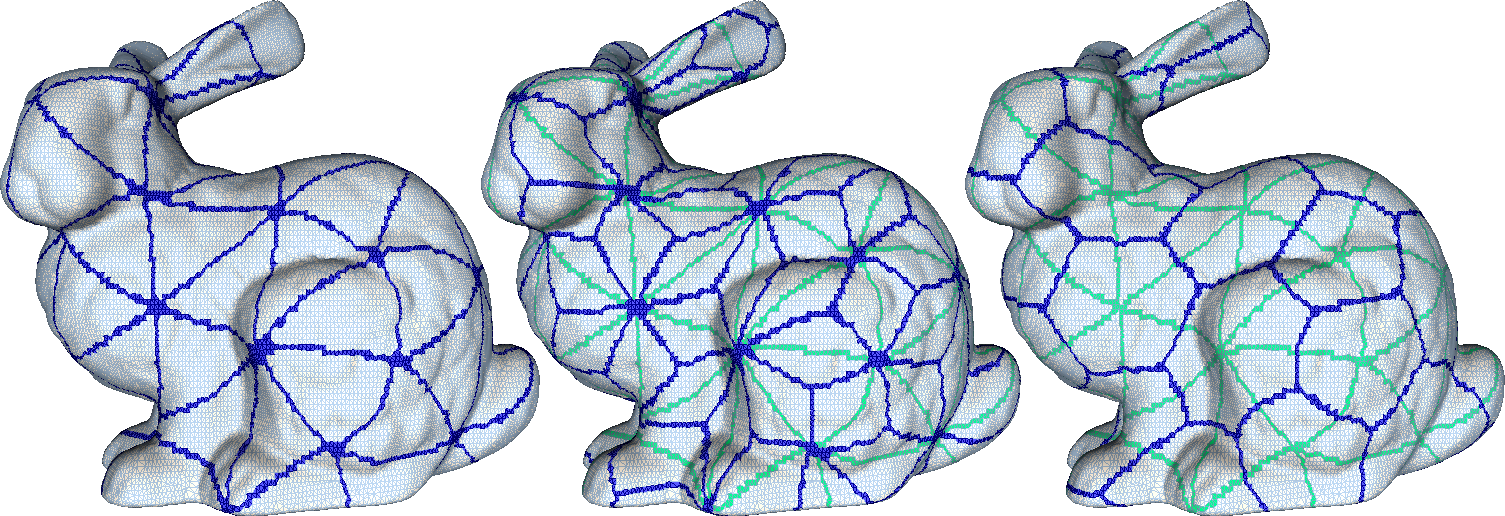 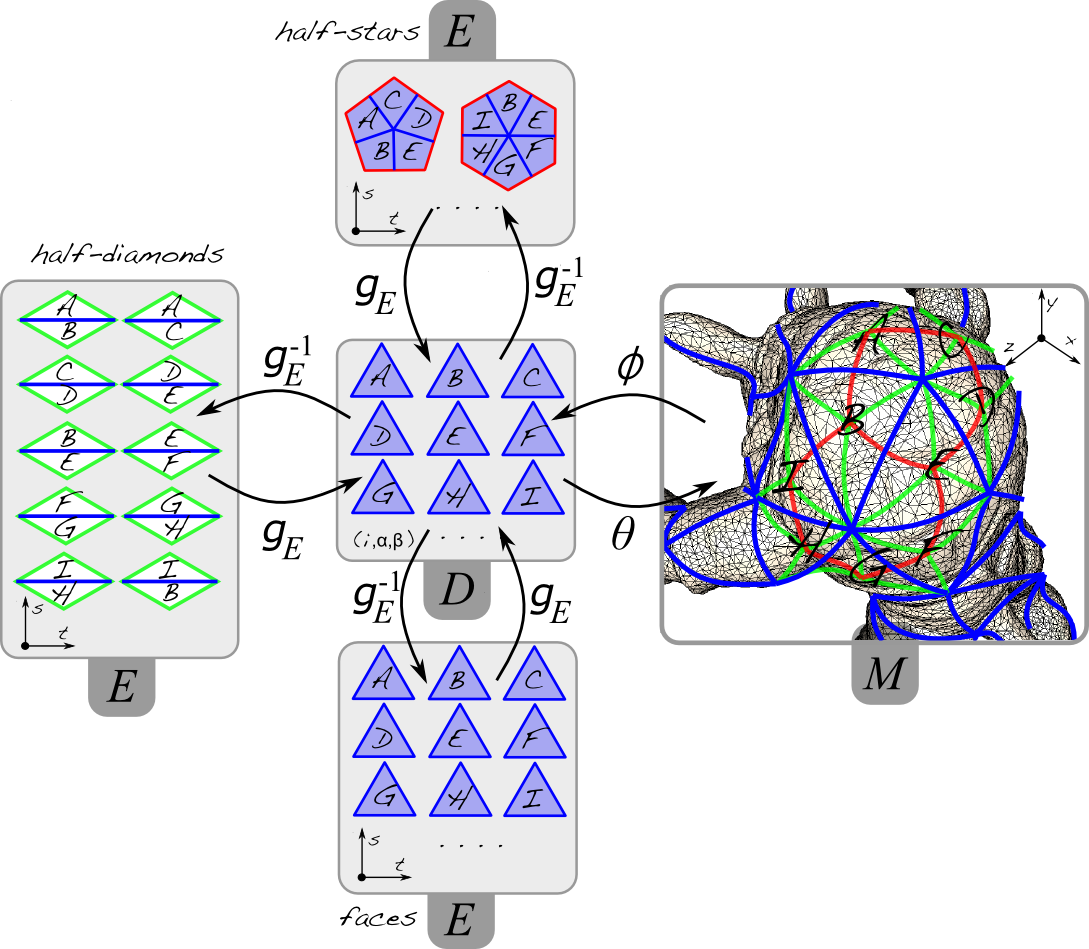 Gathering D
Two local operations with updating of M to D mapping:


Edge collapse




Edge flip



Local optimization with area preservation
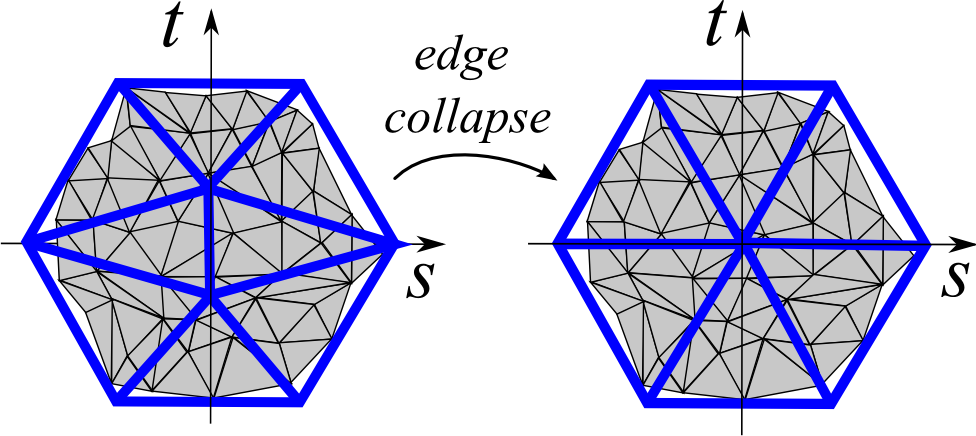 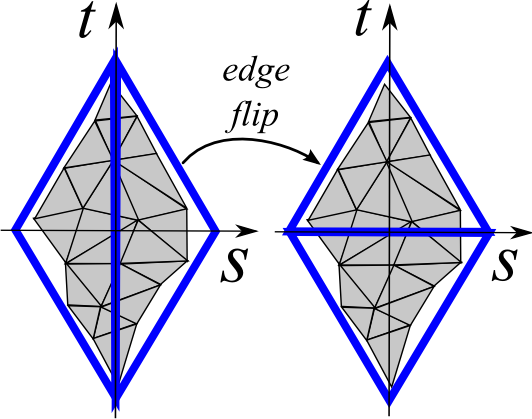 Prioritizing operations
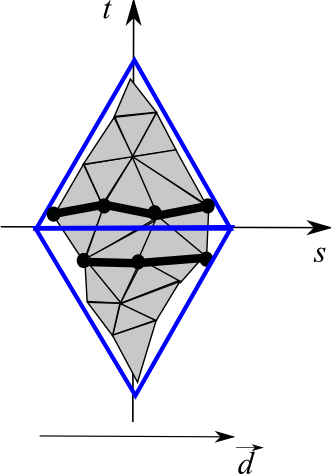 Collapse the shorter edge

Flip if edge length decrease

How we may calculate length if we do NOT have 3D coordinates of D?

Evaluate edge lengths OVER the original mesh
Final global optimization
Optimize each partition until convergence
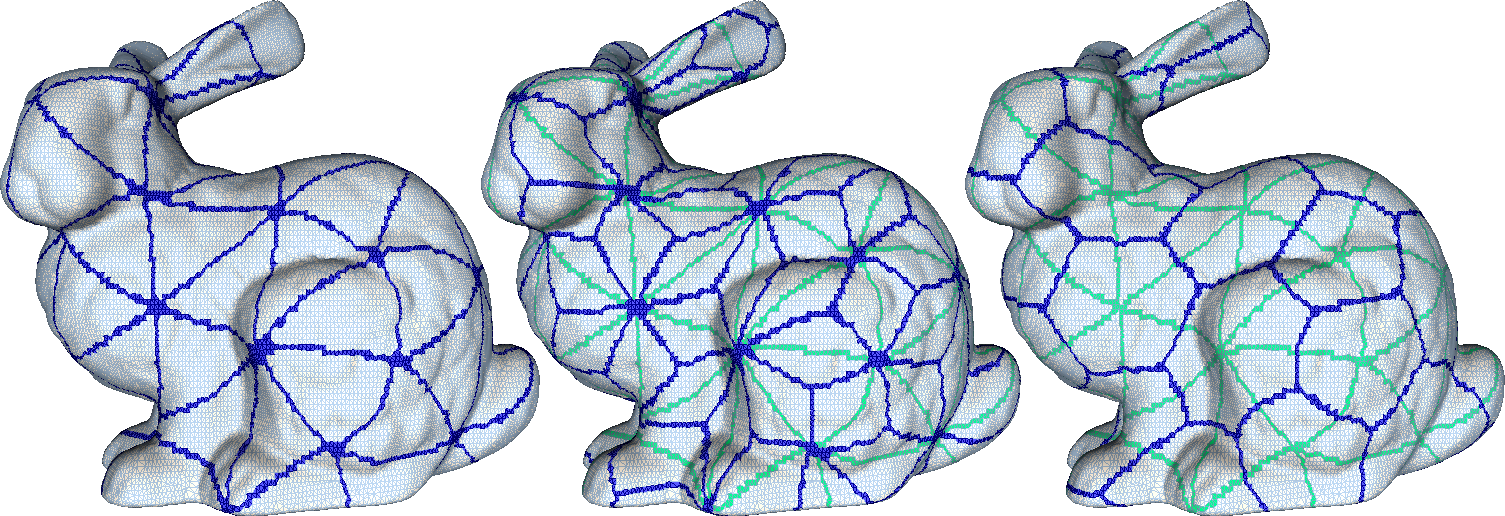 Remeshing and geometry processing
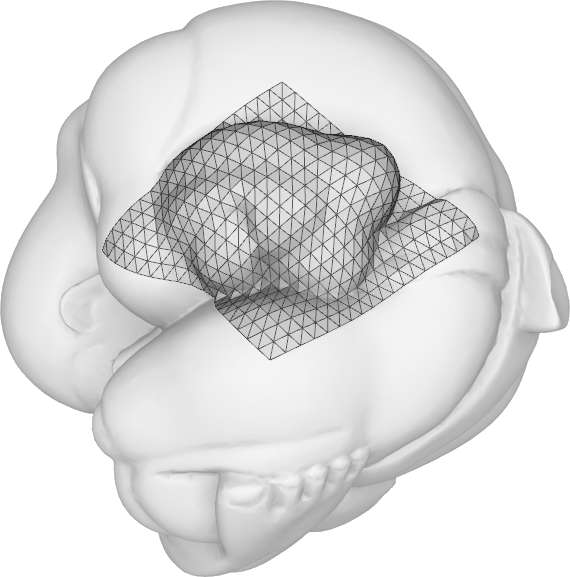 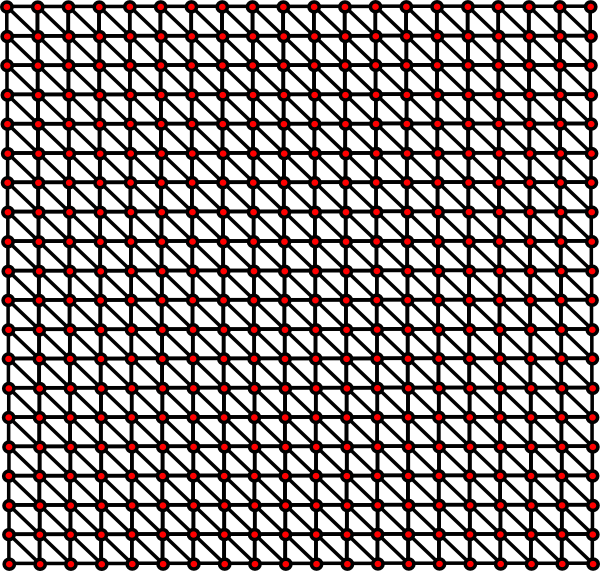 results
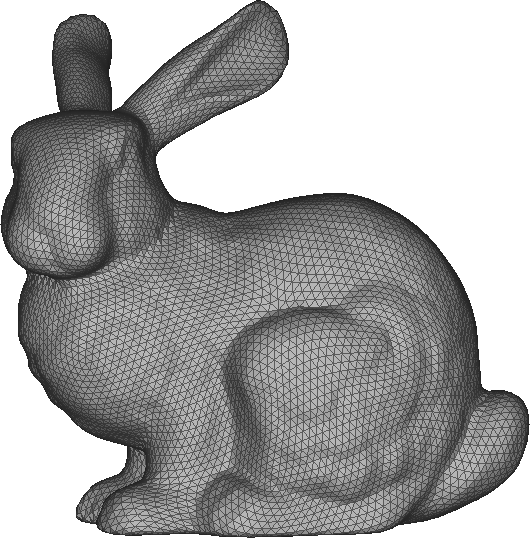 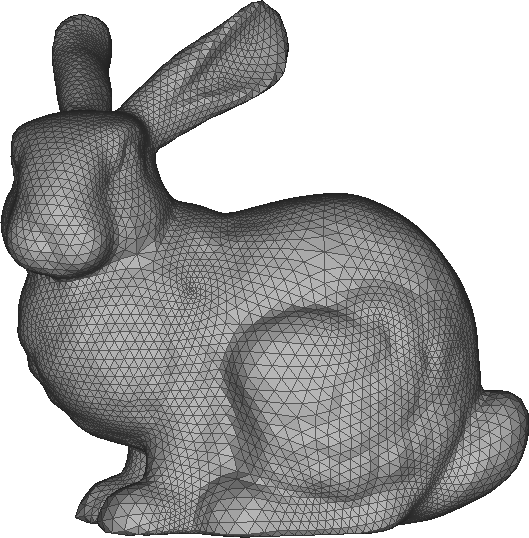 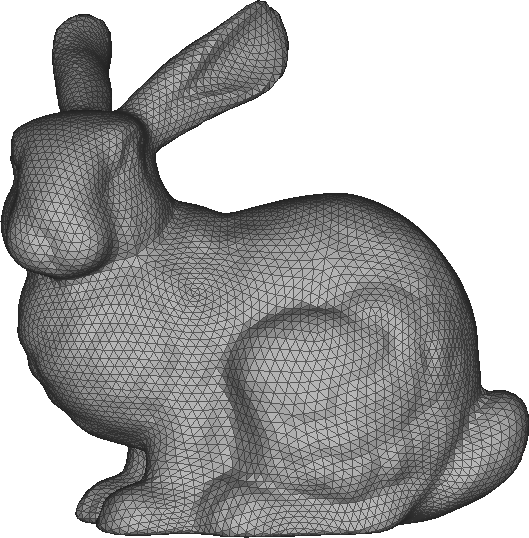 Intersurface mapping
John Schreiner et al
Globally smooth param.
Andrei Khodakovsky et al.
Proposed
Results:area preservation
Globally smooth
Intersurface mapping
proposed
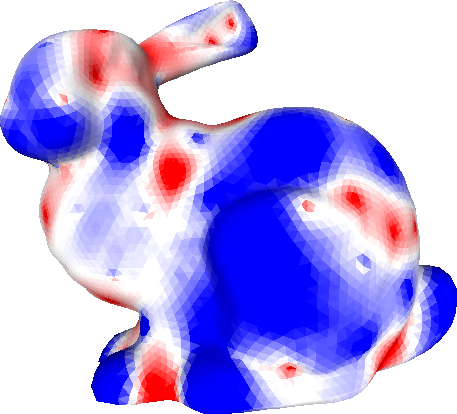 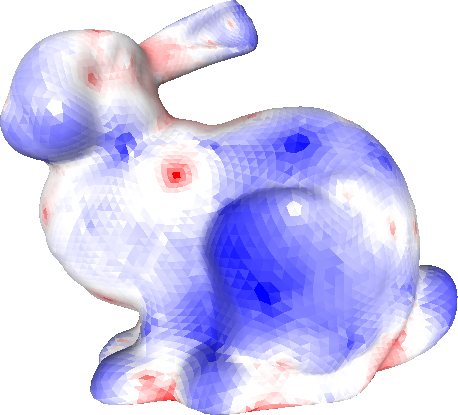 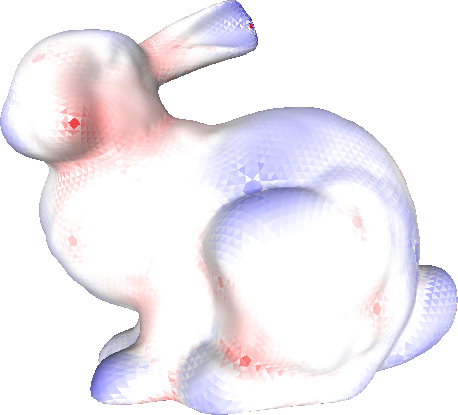 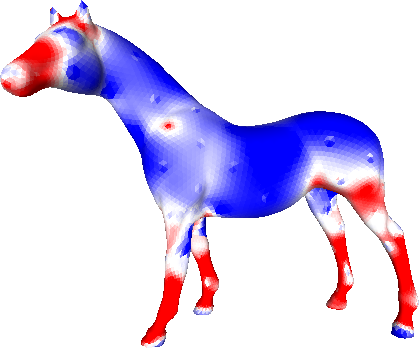 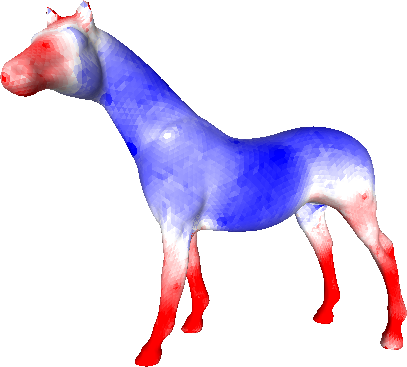 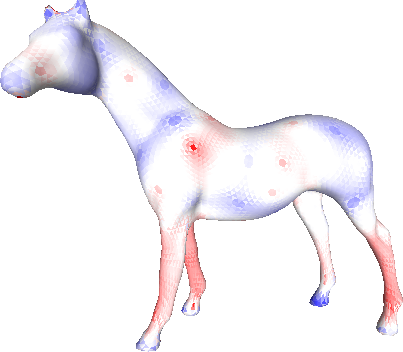 ROBUSTNESS
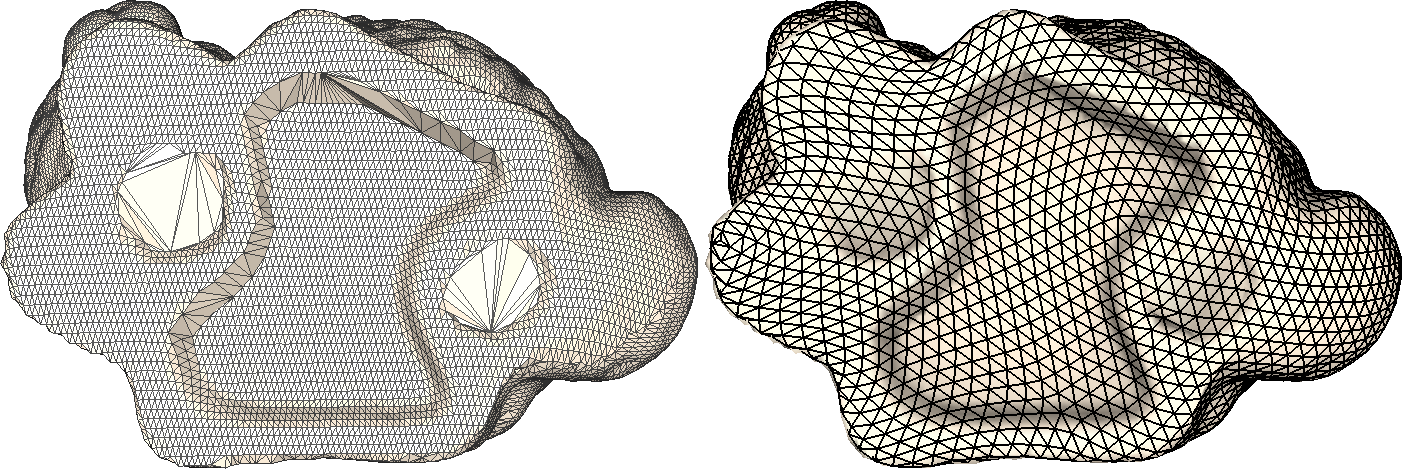 APPLICATION TO SCANNED MODELS
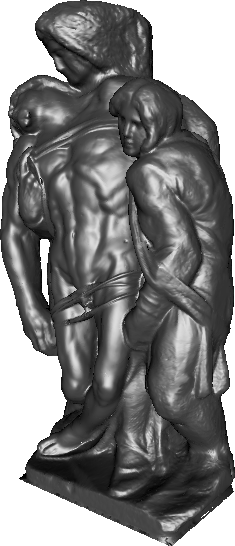 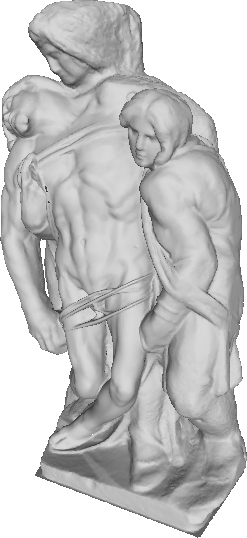 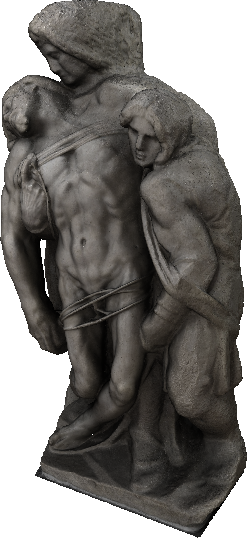 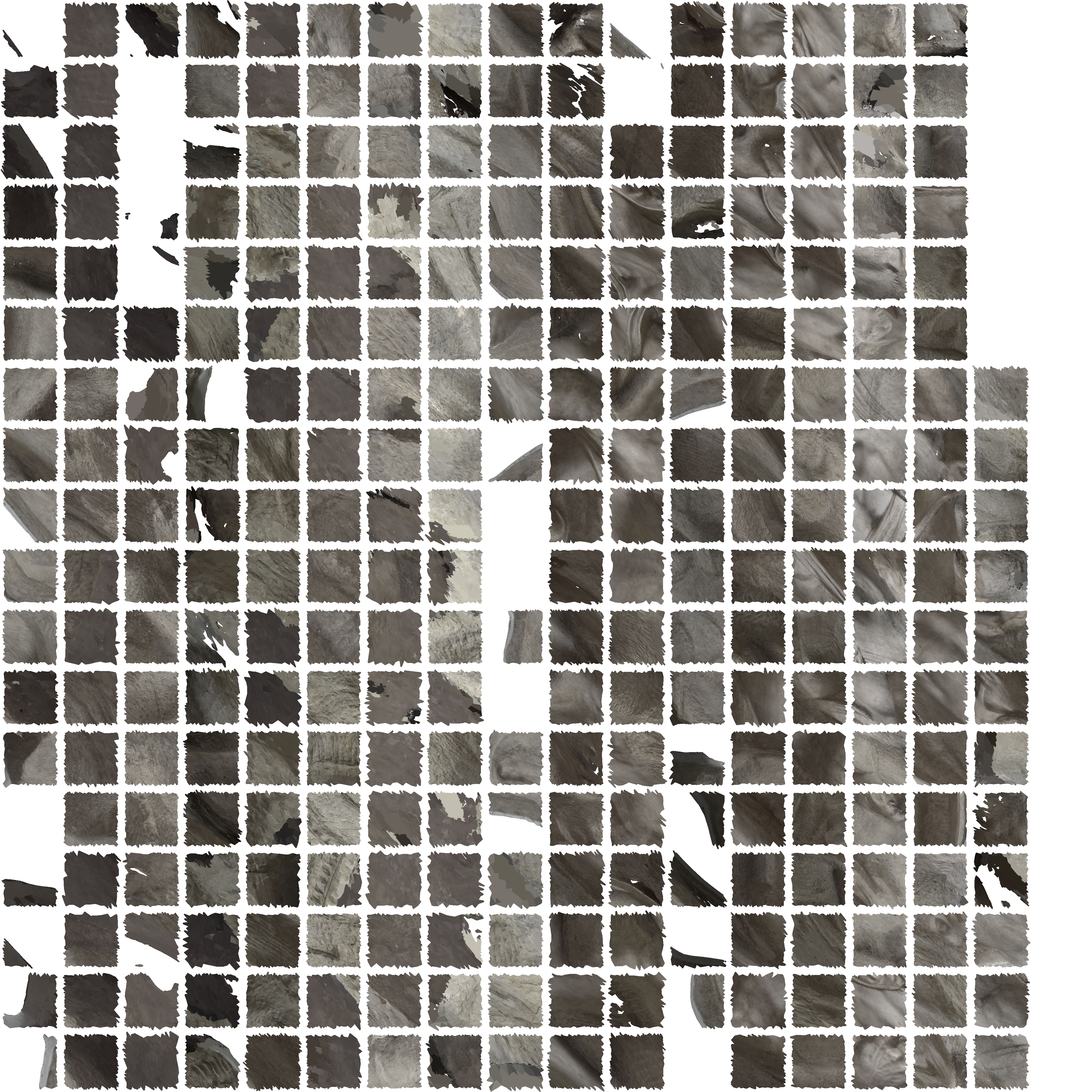 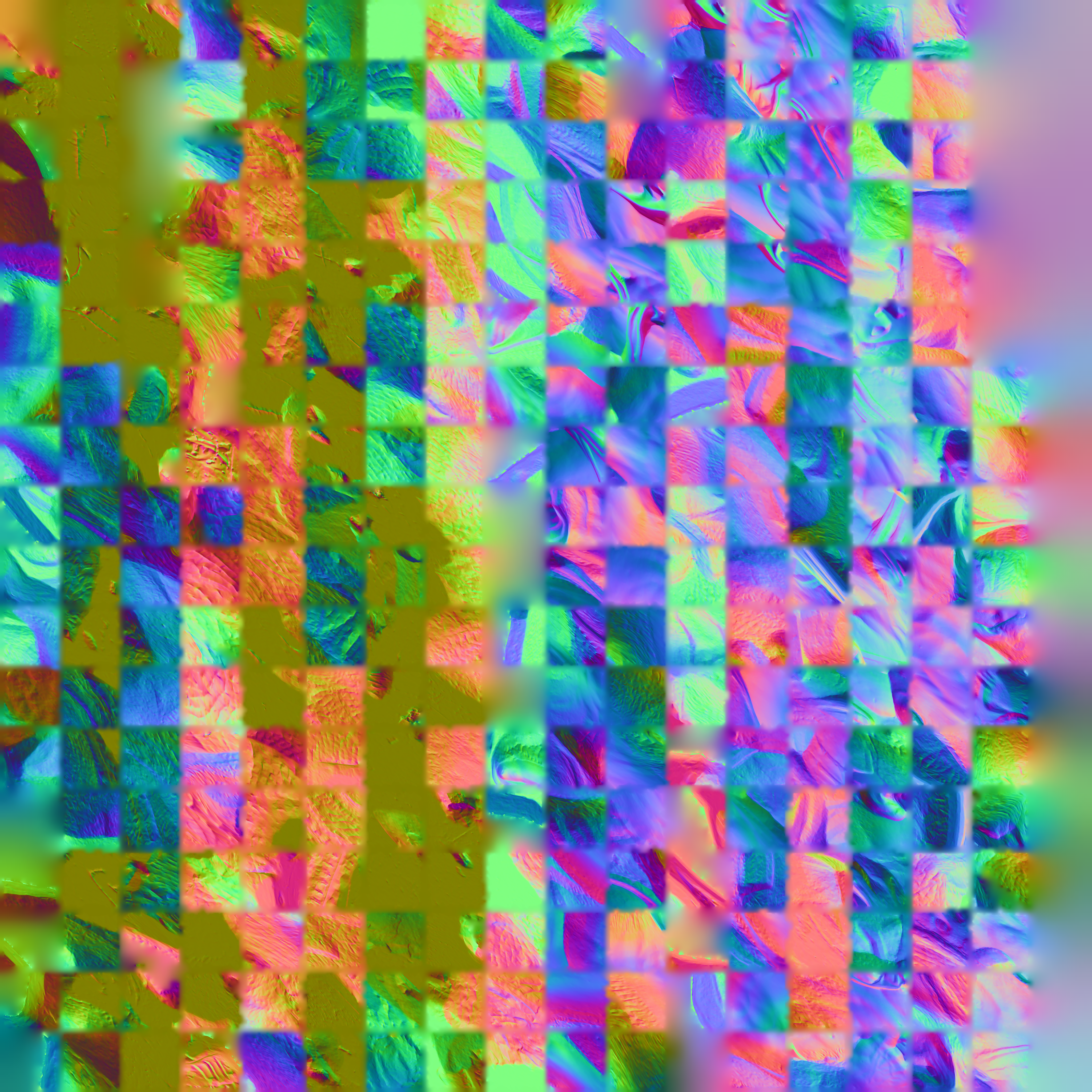 A SHORT VIDEO
More results on the paper…
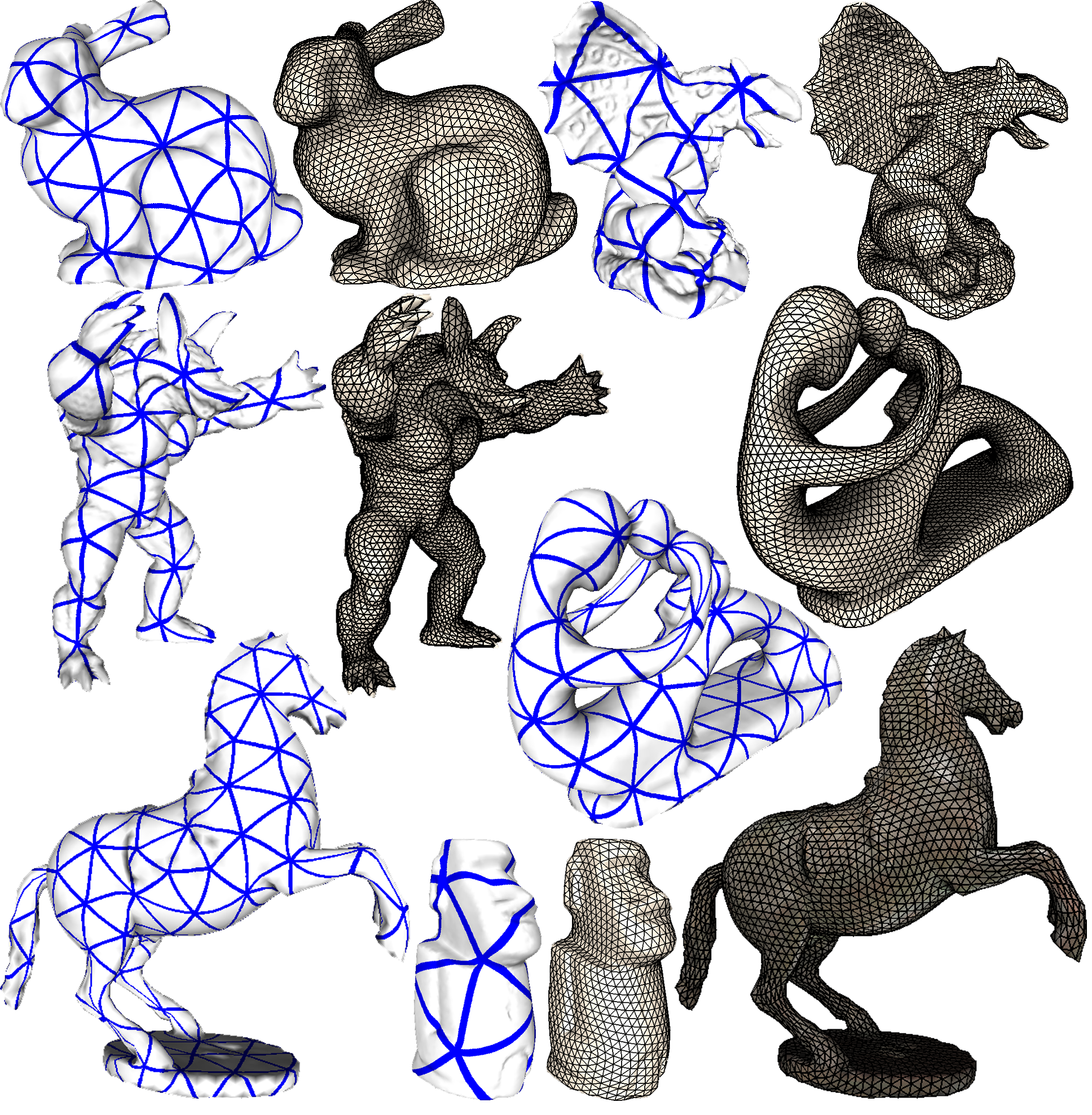